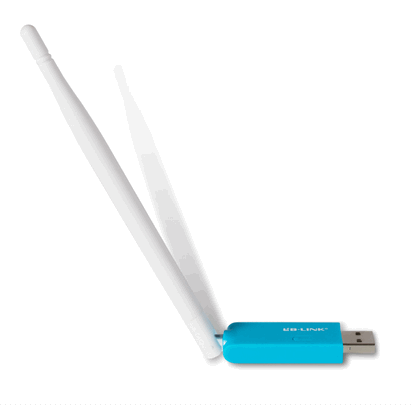 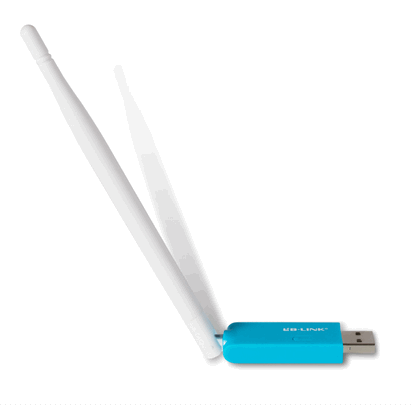 স্বাগতম
1
1/4/2020
শিক্ষক পরিচিতি





মোঃ গোলাম ফারুক
আই সি টি শিক্ষক
ভবানীপুর মাধ্যমিক বিদ্যালয়
হরিণাকুণ্ডু,ঝিনাইদহ।
মোবাইল-০১৯১৬-৫১১৬৯৭
E-mail: golamfaruk2021@gmail.com
পাঠ পরিচিতি

তথ্য ও যোগাযোগ প্রযুক্তি
শ্রেণি: অষ্টম 
অধ্যায়: দ্বিতীয়
পাঠ: ১২
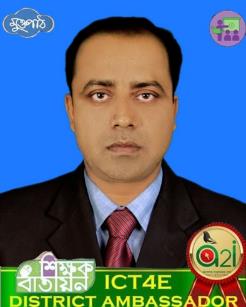 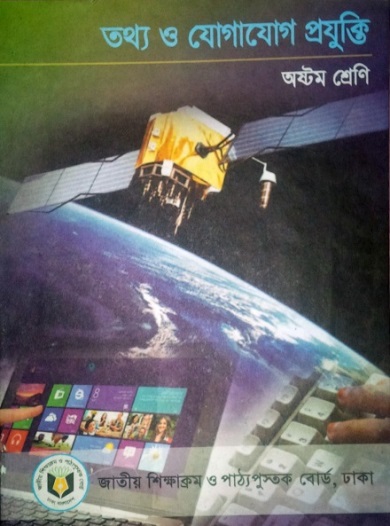 2
1/4/2020
ছবিগুলো কী সংক্রান্ত যন্ত্রপাতি?
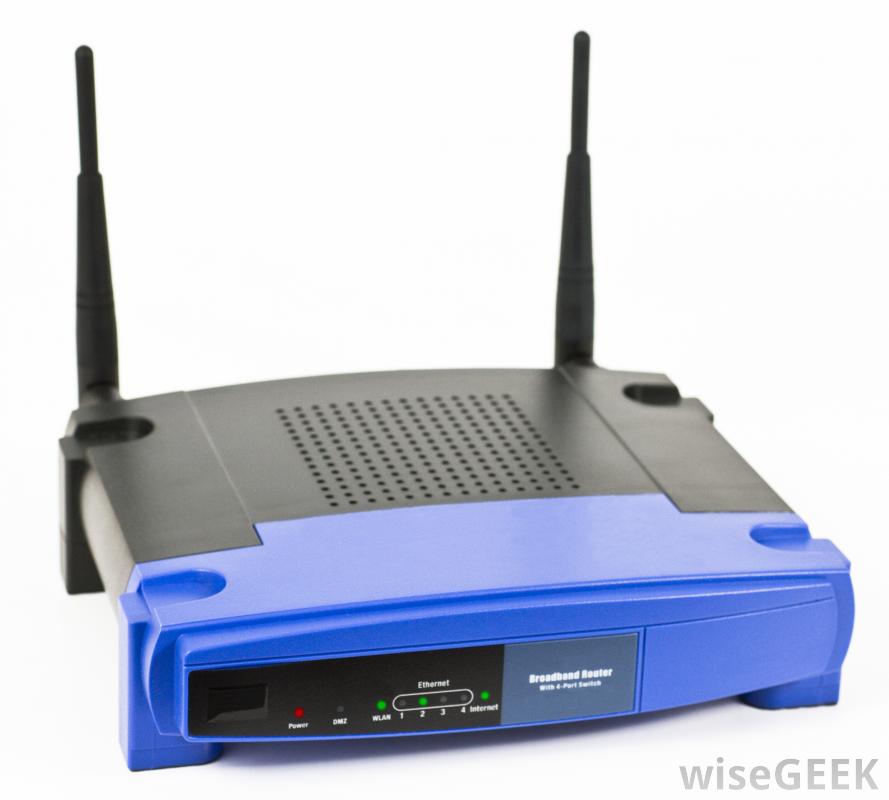 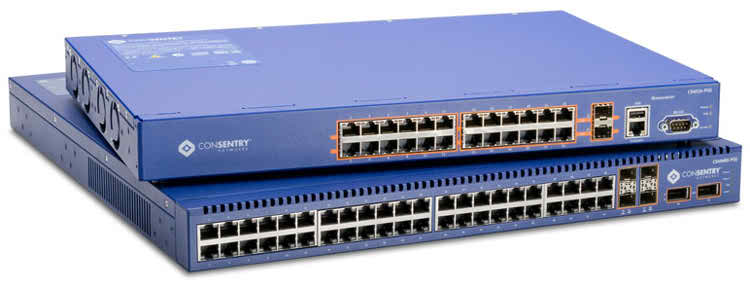 3
1/4/2020
আজকের আলোচ্য বিষয় …
নেটওয়ার্ক-সংশ্লিষ্ট যন্ত্রপাতি
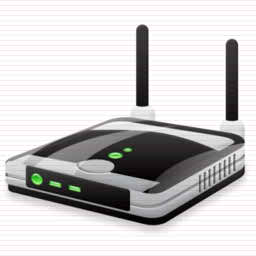 4
1/4/2020
শিখনফল
এই পাঠ শেষে শিক্ষার্থীরা…
হাব (Hub) এর সুবিধা অসুবিধা বর্ণনা করতে পারবে;
সুইচ (Switch) কাজ করার প্রক্রিয়া ব্যাখ্যা করতে পারবে;
রাউটার (Router) এর কার্যপ্রণালী বর্ণনা করতে পারবে।
5
1/4/2020
হাব (Hub)
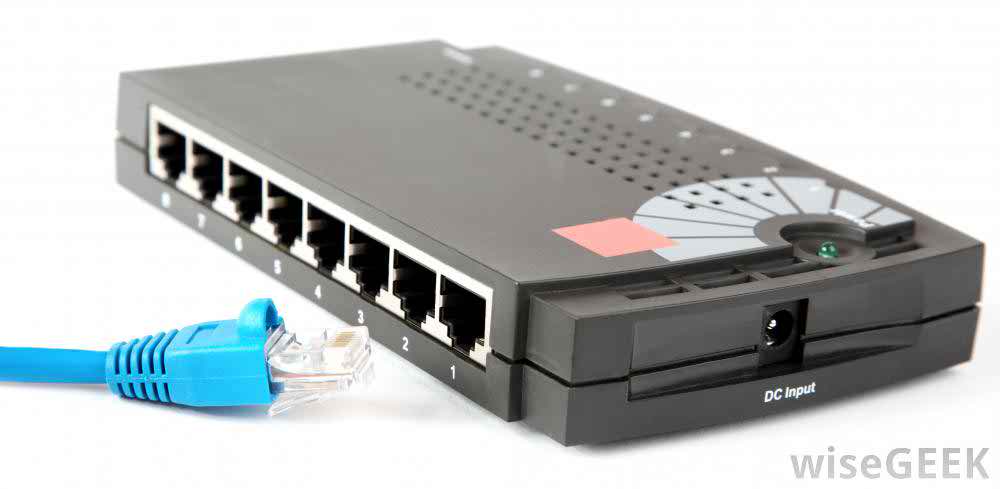 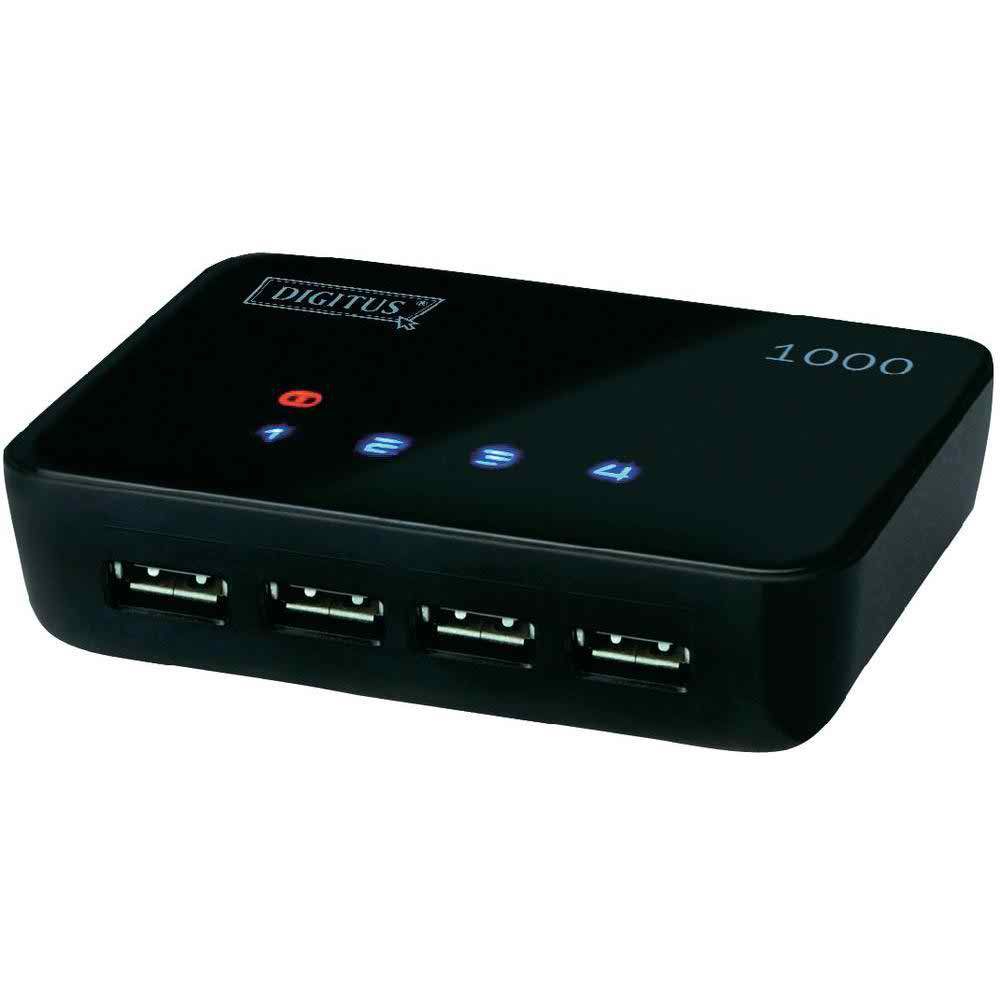 USB হাব
নেটওয়ার্ক হাব
দুই বা দুই-এর অধিক কম্পিউটারের মধ্যে নেটওয়ার্ক তৈরি করতে হলে এমন একটি কেন্দ্রীয় ডিভাইসের দরকার হয়, যা প্রতিটি কম্পিউটারকে সংযুক্ত করতে পারে। এ ডিভাইসকে হাব বলে।
6
1/4/2020
হাব (Hub)
7
1/4/2020
হাব (Hub)
8
1/4/2020
সুইচ (Switch)
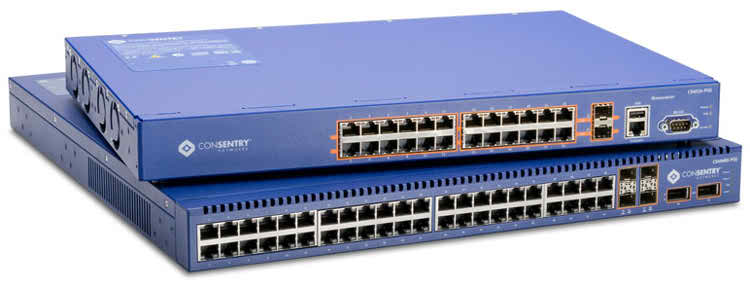 সুইচ
সুইচ হলো বহু পোর্টবিশিষ্ট কম্পিউটার নেটওয়ার্ক ডিভাইস, যা তথ্যকে আদান-প্রদান করতে সাহায্য করে। বাইরে থেকে সুইচ দেখতে হাবের মতো মনে হলেও এটি ভিন্ন।
9
1/4/2020
সুইচ (Switch)
সুইচের কাজ
হাবের সাথে সুইচের প্রধান পার্থক্য হলো, সুইচের সাথে যুক্ত প্রত্যেকটি আইসিটি যন্ত্রকে পৃথকভাবে সনাক্ত করতে পারে, যা হাব পারে না।
10
1/4/2020
সুইচ (Switch)
নোড (Node)
নোড
নোড
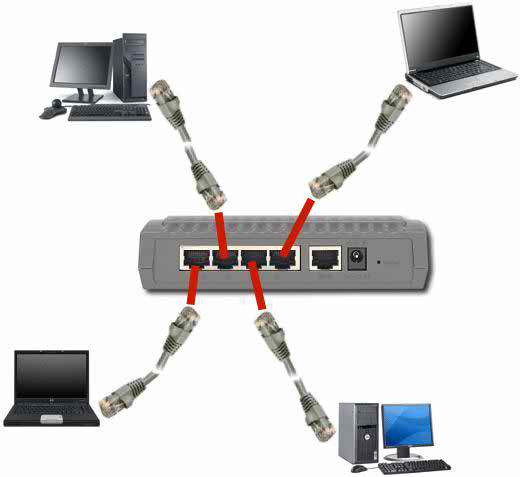 সুইচ
নোড
নোড
সুইচের সাথে যুক্ত প্রতিটি আইসিটি ডিভাইসকে নোড (Node) বলে
11
1/4/2020
সুইচ (Switch)
MAC Address
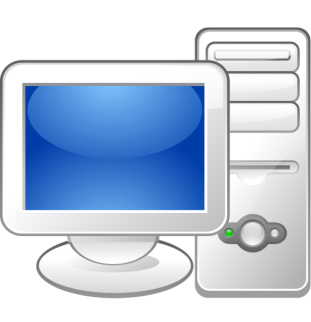 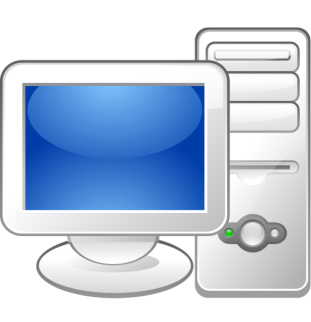 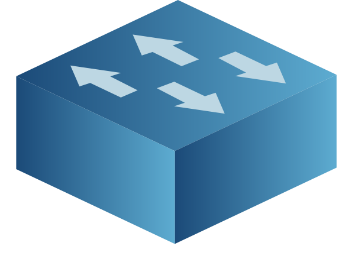 MAC: 46-D4-4F-38-5D-11
MAC: 00-17-4F-08-5D-69
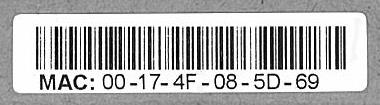 প্রতিটি আইসিটি ডিভাইসেরই এমনএকটি MAC Address থাকে
প্রতিটি আইসিটি ডিভাইসেরই একটি MAC Address থাকে, সুইচ সেই MAC Address অনুযায়ী তথ্য আদান প্রদান করে
12
1/4/2020
রাউটার (Router)
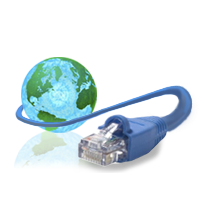 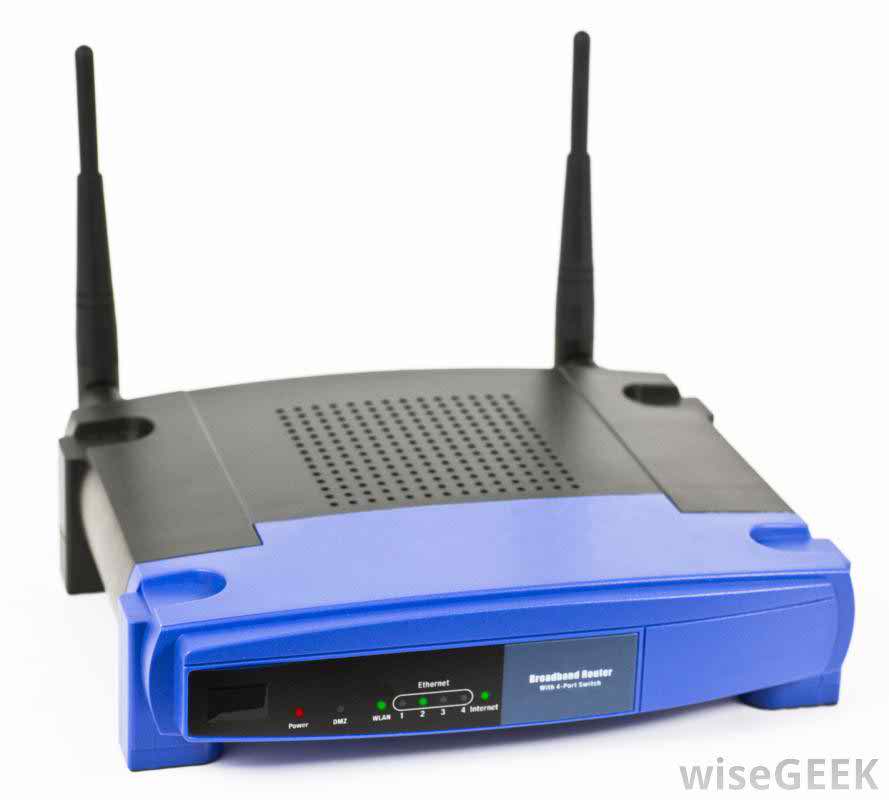 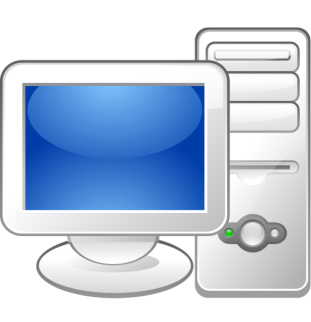 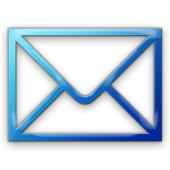 ডাটা প্যাকেট
কম্পিউটার
রাউটার
রাউটার ইনটারনেট এবং নেটওয়ার্কের মধ্যে সংযোগ করে, কাঙ্ক্ষিত ডাটাটি প্যাকেট আকারে সহজে গন্তব্যে পৌছানোর পথ নির্দেশ করে
13
1/4/2020
রাউটার (Router)
ডাটা প্যাকেট হচ্ছে নেটওয়ার্কের মধ্যদিয়ে যে ডাটা বা তথ্য প্রবাহিত হয় তার একটি ব্লক বা একক । উৎস থেকে গন্তব্যে যাওয়ার জন্য উৎস থেকে প্রেরণ করা ডাটার সম্পূর্ণ অংশ একেবারে না গিয়ে ছোট ছোট ব্লক আকারে নেটওয়ার্কের মধ্যদিয়ে প্রবাহিত হয় ।
14
1/4/2020
[Speaker Notes: প্রোটোকল বিষয়ে ২য় অধ্যায় পাঠ ০৯ এ আলোচনা হয়েছে]
দলগত কাজ
প্রথমে শিক্ষার্থীরা দলে বিভক্ত হবে
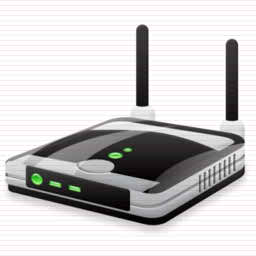 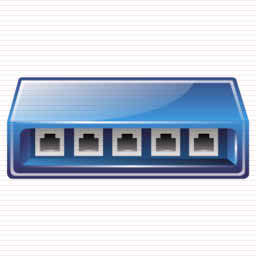 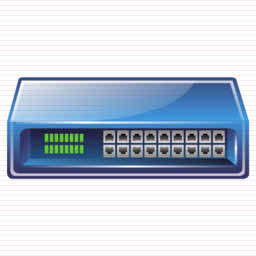 হাব, সুইচ ও রাউটারের পার্থক্য নির্ধারণ করে উপস্থাপন কর।
15
1/4/2020
[Speaker Notes: দলগত কাজে শিক্ষার্থীদের সহযোগিত করা যেতে পারে…]
মূল্যায়ন
তুমি তোমার নিজের কাজের জন্য নেটওয়ার্কের কোন কোন যন্ত্রপাতিগুলো তোমার অতি প্রয়োজন- বর্ণনা দাও।
কোনটি নেটওয়ার্কে ব্যবহৃত যন্ত্র নয়?
ক) রাউটার
খ) স্ক্যানার
গ) হাব
ঘ) সুইচ
16
1/4/2020
প্রশ্নোত্তর পর্ব
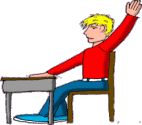 17
1/4/2020
বাড়ির কাজ
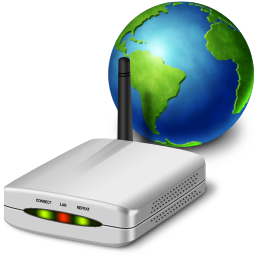 তুমি নেটওয়ার্ক ব্যবহারের জন্য কী কী যন্ত্রপাতি ব্যবহার কর- একটি তালিকা তৈরি কর।
18
1/4/2020
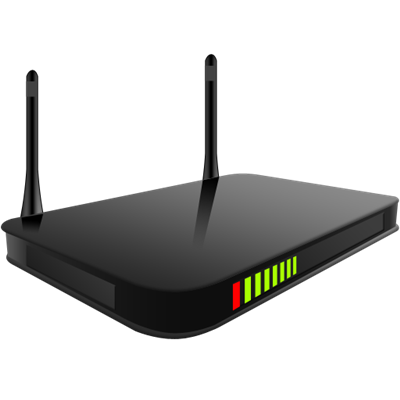 ধন্যবাদ
19
1/4/2020